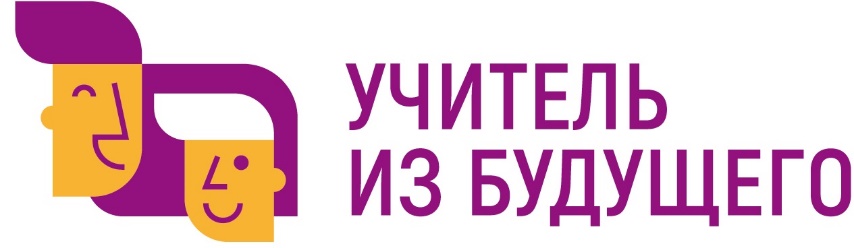 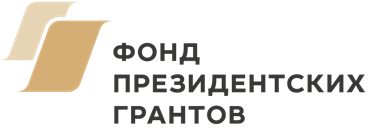 Guide «My style»: Цифровой образовательный ресурс по цветоведению
для обучающихся 7-8 классов
Предметная область: Изобразительное искусство
ОрганизаторАНО ДПО «Межрегиональный центр 
инновационных технологий в образовании»
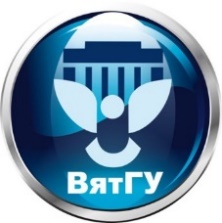 Ключевой партнерФГБОУ ВО «Вятский государственный университет»
Педагогический институт
Команда проекта
Капитан: Ковырзина Юлия Сергеевна, 
Участники: Назарова Александра Сергеевна
студентка ФГБОУ ВО «Вятский государственный университет», г. Киров
Учитель: Мамаева Ольга Георгиевна, педагог дополнительного образования, промдизайн КОГОАУ ДО ЦТТ, структурное подразделение ДТ «Кванториум»,  г. Киров
Методист: Латипова Лилия Николаевна, кандидат педагогических наук, доцент кафедры теории и методики профессионального образования ФГАОУ ВО Елабужский институт  «Казанский (Приволжский) федеральный университет», г. Елабуга
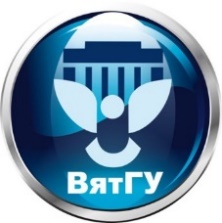 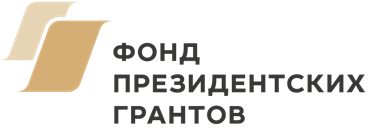 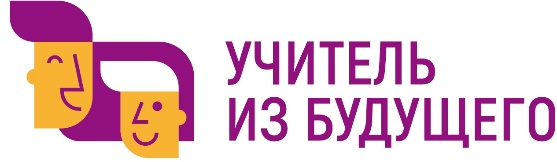 Проблема, которую должен решать проект
Низкий уровень мотивации обучающихся 7-8 классов при формировании цветовой среды и колористической целостности проекта в условиях изучения учебного предмета изобразительного искусства.
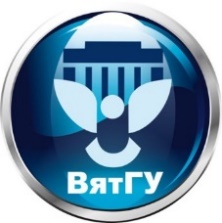 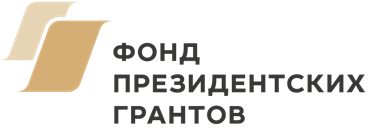 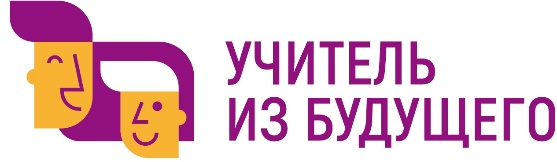 Противоречие, которое должен решать проект
Противоречие между необходимостью сформировать навыки цветоведения как необходимый компонент познавательной деятельности обучающихся 7-8 классов на уроках изобразительного искусства и отсутствием у них мотивации связанной с применением цветовой среды и колористической целостности в проектной деятельности.
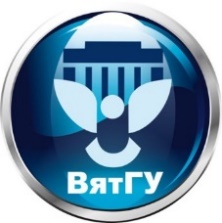 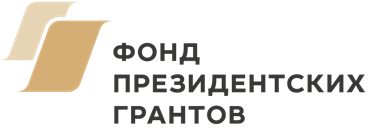 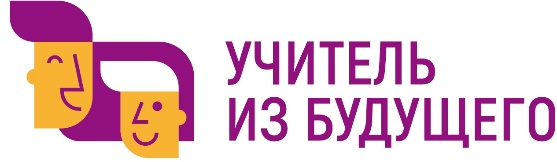 Цель проекта
Повышение мотивации обучающихся 7-8 классов в изобразительном искусстве при изучении тем по колористике и сочетанию цветов в образе средствами цифрового образовательного ресурса Guide “My stнle”
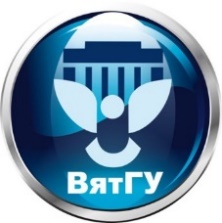 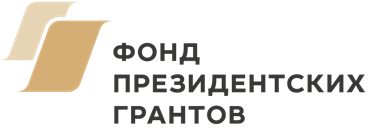 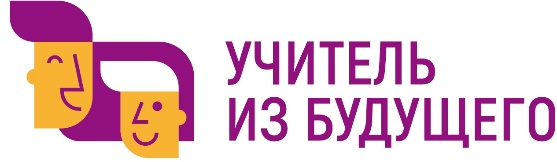 Ожидаемый результат (продукт, ресурс)
Guide “My stile”: цифровой образовательный ресурс по цветоведению для обучающихся 7-8 классов, помогающий на практике применить полученные знания в проектной деятельности (гармонично сочетать цвета в образе).
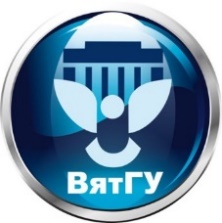 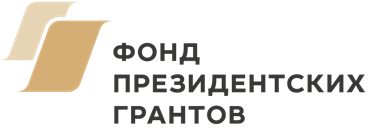 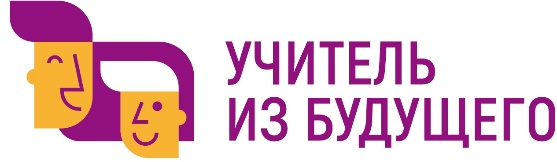 Название проекта
Guide «My style»: Цифровой образовательный ресурс по цветоведению для обучающихся 7-8 классов.
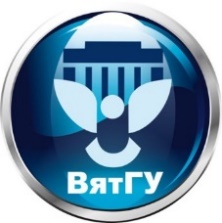 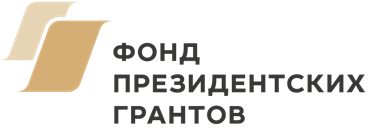 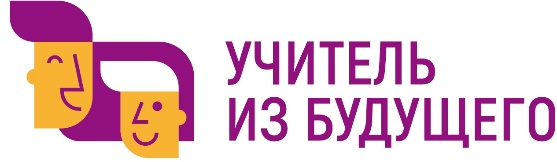